JISC’s economics-based studies on scholarly communication
Alma Swan
Key Perspectives Ltd
Truro, UK
SCONUL Annual Conference, Leeds, UK, 16-18 June 2010
Learned society OA business models
Written by Mary Waltham, June 2005
Nine society publishers (8 UK, 1 US)
13 journals (one fully OA)
Investigated revenue streams (average income in 2004 = £1918 per article)
Prestige journals:
in well-funded fields (e.g. biomedicine) author-side fees are easily obtained
Smaller prestige journals for less well-funded fields show growth in uptake if fees are low
OA is almost non-existent in ‘preprint fields’
Resistance to author-pays in some disciplines
Competitive market emerging in APCs
Key Perspectives Ltd
Business models for journal content
Rightscom Ltd, April 2005
Models under which e-journals are made available to libraries: advantages, disadvantages and risks:
National licences
PPV converting to subscription
PPV pre-purchase
Collections of core and peripheral titles
OA (‘author pays’)
OA (‘hybrid’)
Recommended trialling new models
Key Perspectives Ltd
OA Funding Initiative
Six publishers, 2004-6
£384,500 to experiment with OA publishing, waiving author charges for 6 journals
Evaluation showed that the publishers were positive
Users were generally positive and would publish this way again
No conclusions about the ability of authors to find APC funds
Key Perspectives Ltd
Economic implications of OA for the UK
John Houghton and colleagues (2009)
Identified the activities in the scholarly communication system
Attached costs to each, and thus to the system
Modelled the economic benefits of 3 new, alternative scholcomm scenarios
Key Perspectives Ltd
Scholarly communication process
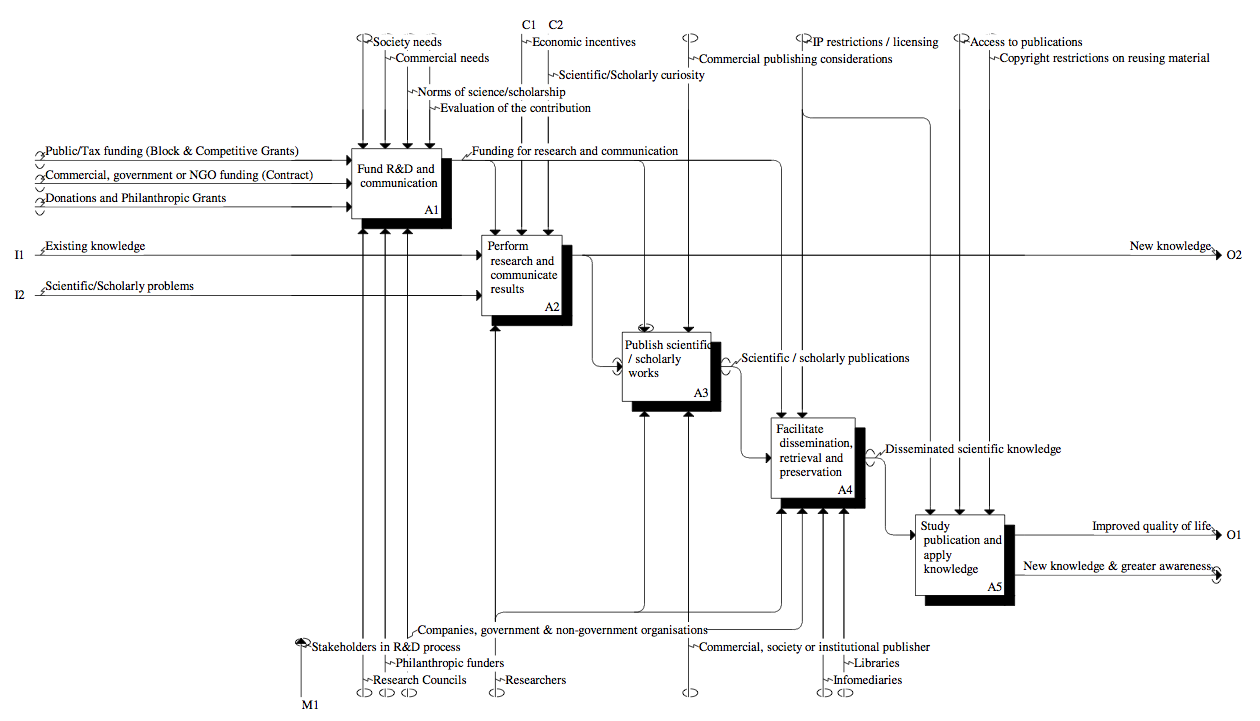 Key Perspectives Ltd
‘Houghton Model’
Available to download online
Anyone can use their own data to populate it
Models three alternative Open Access communication scenarios (plus other scholarly communication-related issues)
Key Perspectives Ltd
Three scholarly communication scenarios
Self-archiving in repositories (‘Green’ Open Access)
In parallel with subscription journals
Instead of subscription journals, via repositories with overlay services 
Open Access journals (‘Gold’ Open Access publishing)
Key Perspectives Ltd
Rationales and assumptions
Obvious direct cost savings (subscriptions, ILL, PPV)
Open Access makes it easier to find and retrieve the material a researcher needs to:
READ
WRITE papers
Carry out PEER REVIEW work 
Open Access obviates the need to spend time seeking permissions or dealing with copyright and licensing issues
etc
Key Perspectives Ltd
The national picture(Houghton et al, 2009)
Overall cost of scholarly communication in the UK is £5 billion per annum
Savings from moving from subscription journal publishing to Open Access journal publishing: £80m per annum
Savings from moving from subscription journal publishing to Open Access provided through university repositories: £115m per annum
Key Perspectives Ltd
Our study for JISC
Builds on the work of Bjork and Houghton:
Analysis of activities in the scholarly communication system
Attached costs to each activity
Used the Houghton online model to calculate the value of the main cost elements
Modelled the economic outcomes for individual UK universities of a move to each new scholarly communication scenario
Key Perspectives Ltd
Case studies: four UK universities
University A: small, post-1992 university with a research income of c2 million GBP per annum
University B: university with traditional strength in applied research and a strong enterprise focus: research funding c10 million GBP per annum
University C: large, research-intensive university: research funding c75 million GBP per annum
University D: old, large, elite university: research income c200 million GBP per annum
Key Perspectives Ltd
Universities differ
Do things differently in libraries
Buy journals in different ways
Run more or less elaborate repositories
Employ different numbers of people
Pay people different salaries
Key Perspectives Ltd
Some scholcomm-related costs
University A: value of peer review work 
University B: library handling cost savings from moving to all-electronic 
University C:  value of editorial board duties
University D: total value of scholarly communication system
£578,000 per annum


£87,000 per annum


£2 million per annum


£104 million per annum
Key Perspectives Ltd
Savings from OA via repositories
£ per annum
Key Perspectives Ltd
Savings from OA via OA journals
Key Perspectives Ltd
University UK: Annual savings from OA
£ per annum
Key Perspectives Ltd
University UK:Savings per annum: OA via repositories
£ per annum
Key Perspectives Ltd
University UK:Savings per annum: OA journals
£ per annum
Key Perspectives Ltd
Modelling workshops
Organised by the Centre for Research Communication, University of Nottingham:
Glasgow: 		15 July
London: 		21 July
Birmingham: 	23 July
Cardiff: 		29 July
Leeds: 			30 July
Key Perspectives Ltd
Thank you for listening
aswan@keyperspectives.co.uk

www.keyperspectives.co.uk 
www.openscholarship.org 
www.openoasis.org
Key Perspectives Ltd
Data required: research-related
Research income per annum (institution)
Number of researchers
Average researcher salary
Publications per annum (institution)
Time spent reading and writing articles
Time spent serving as editors and on editorial boards
Time spent peer reviewing articles
Key Perspectives Ltd
Data required: library-related
Number of subscriptions:
Print-only
Electronic-only
Dual mode
Cost of subscriptions
Handling time for journals/books
Key Perspectives Ltd
Data required: Repository-related data
Operational cost of repository per annum
Time taken to deposit
Average salary of depositor
Number of items produced by the institution per annum
Key Perspectives Ltd